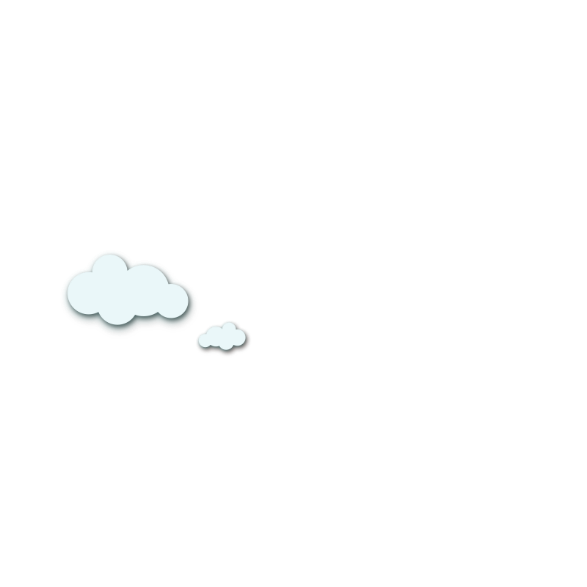 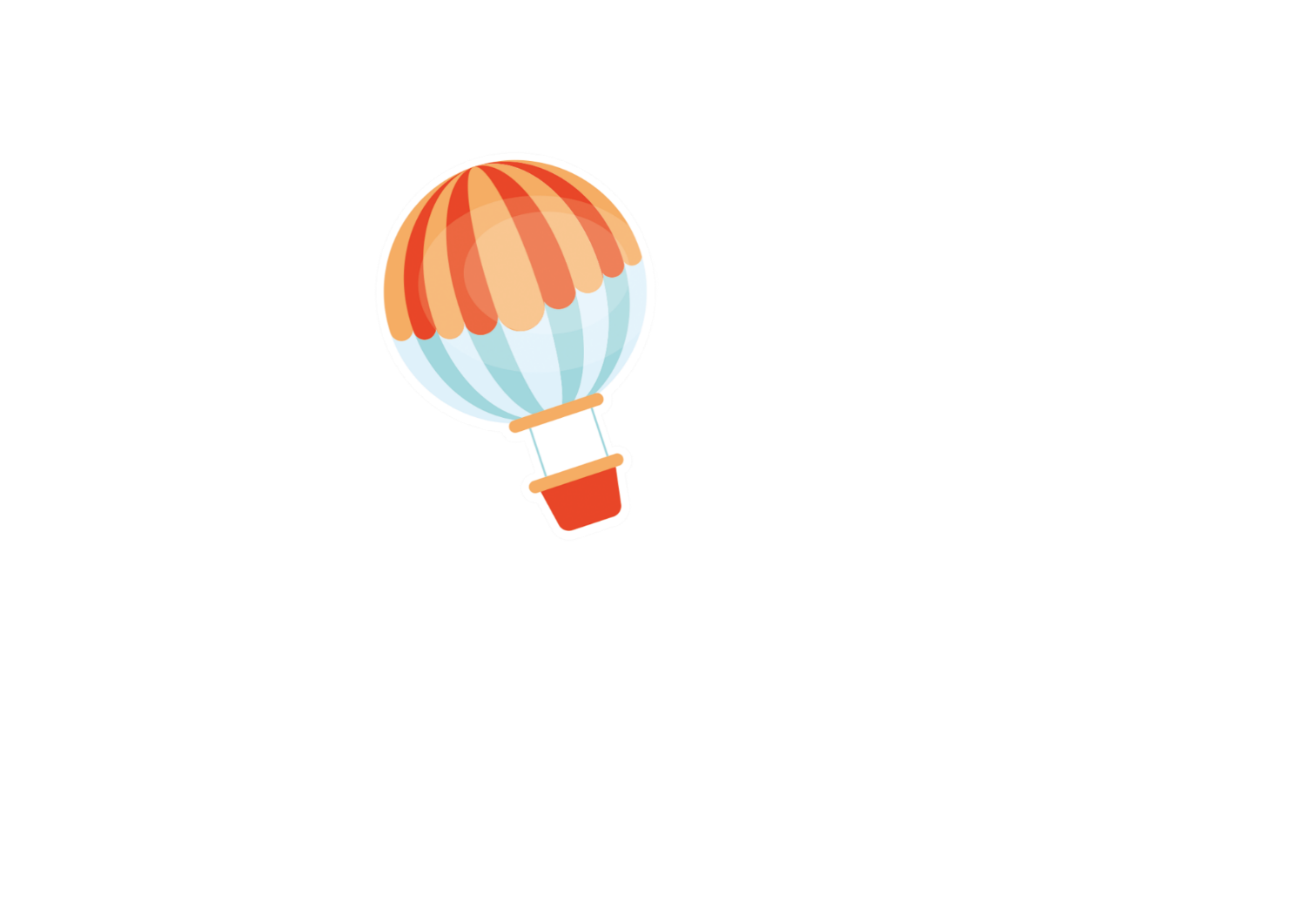 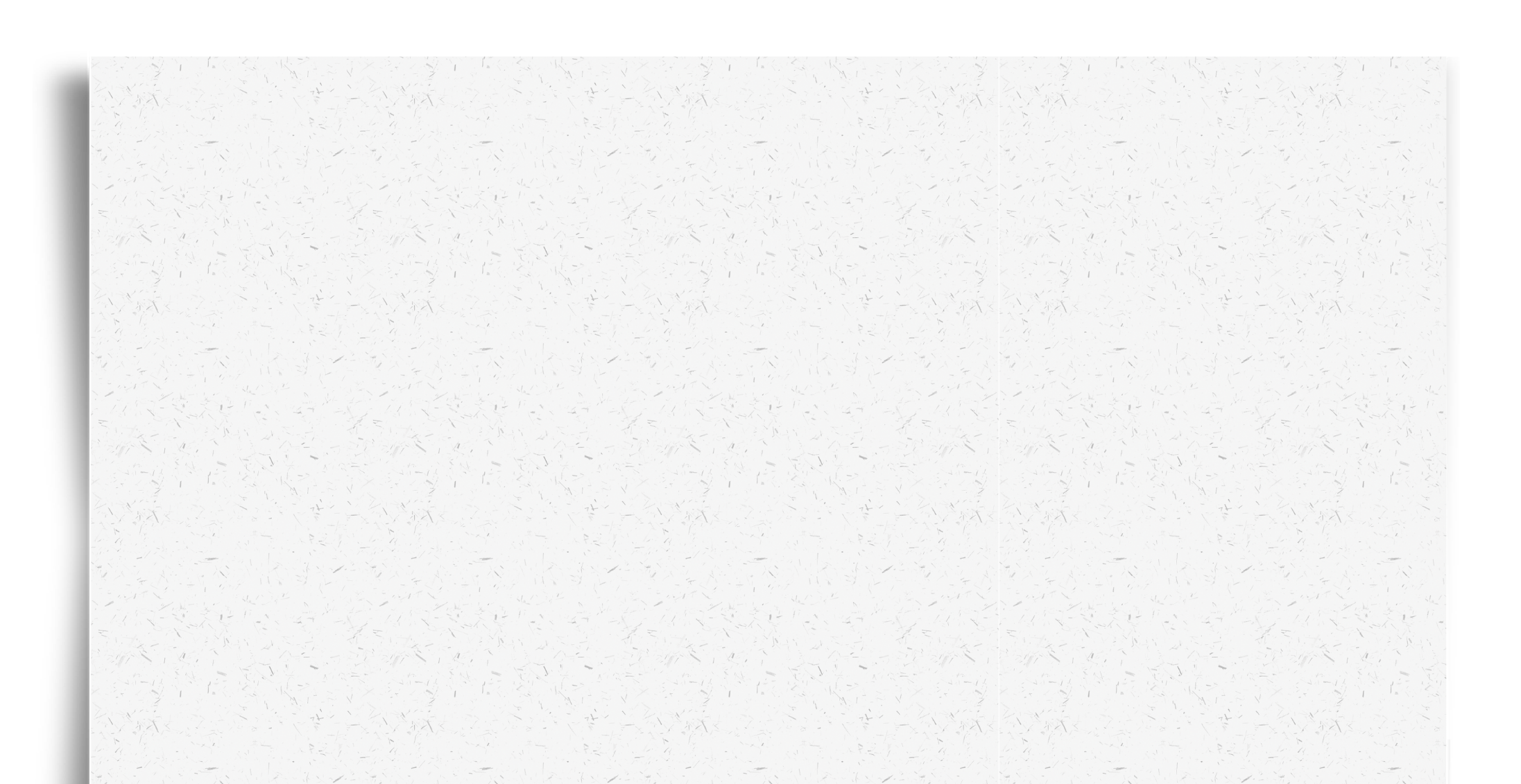 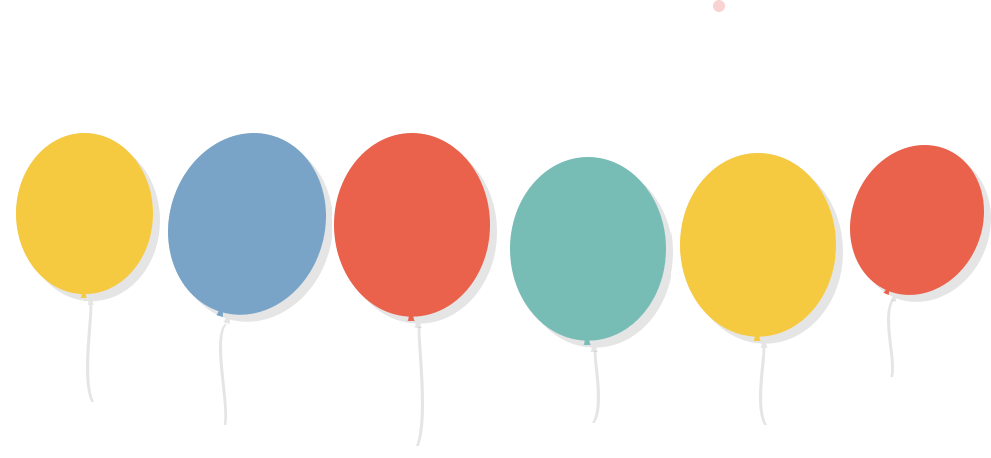 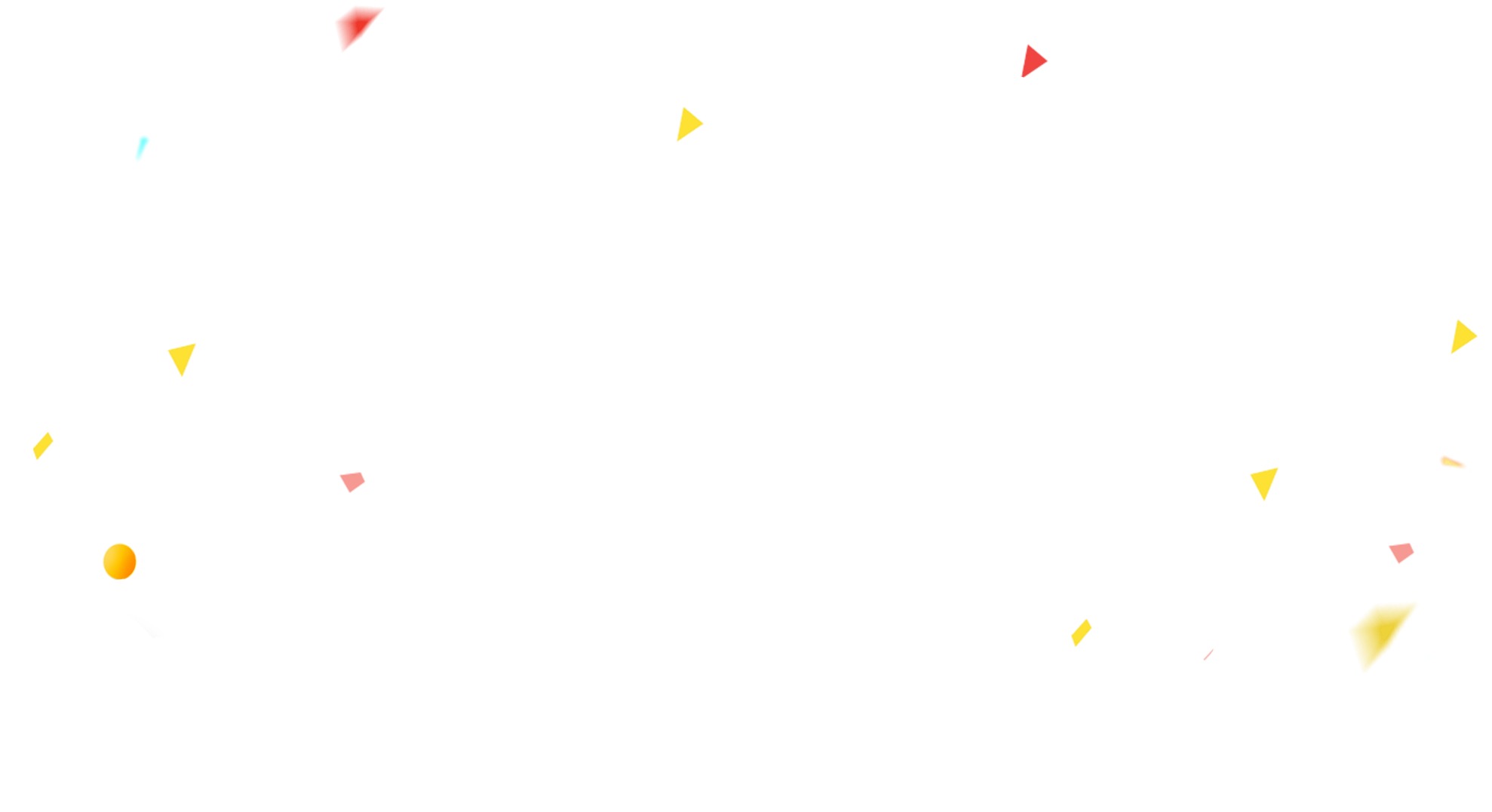 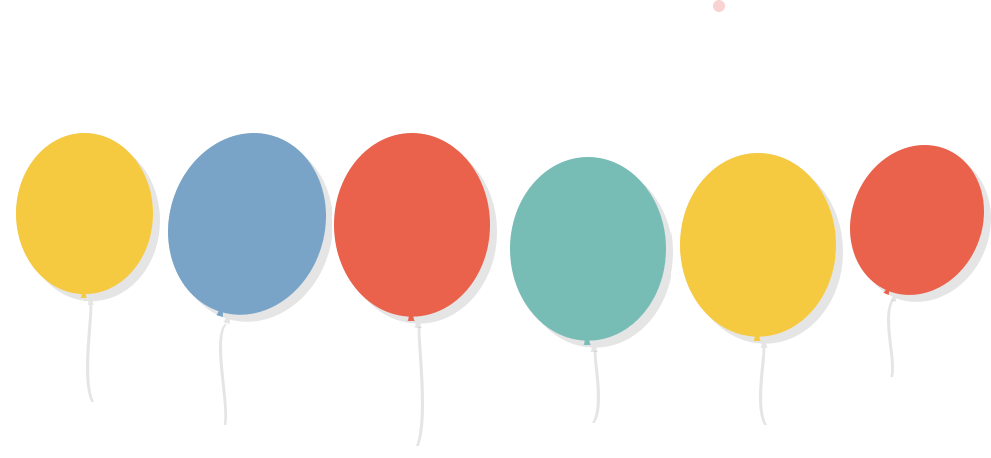 TRƯỜNG TIỂU HỌC PHÚC LỢI
HOẠT ĐỘNG TRẢI NGHIỆM
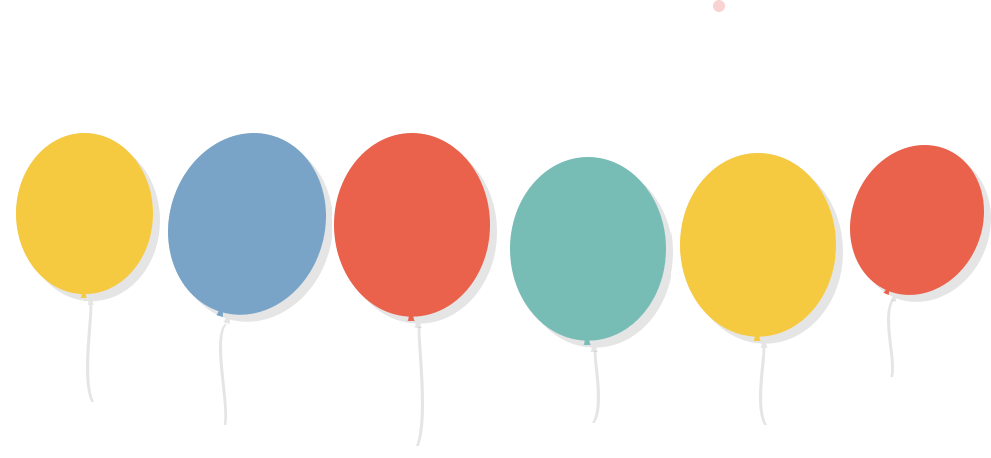 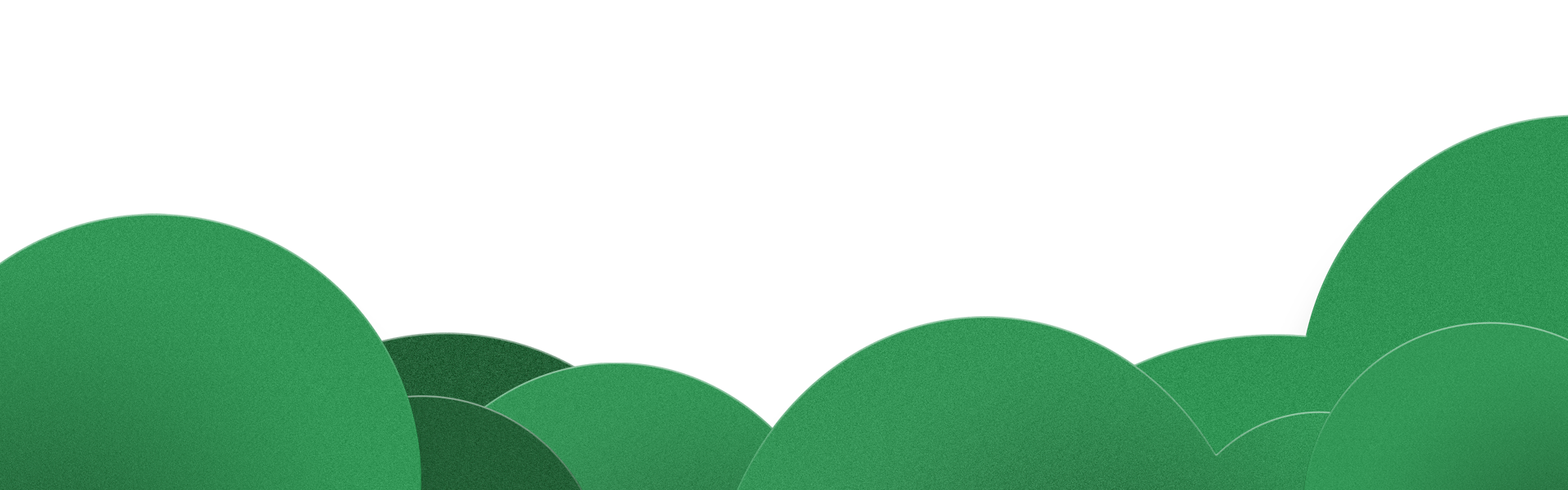 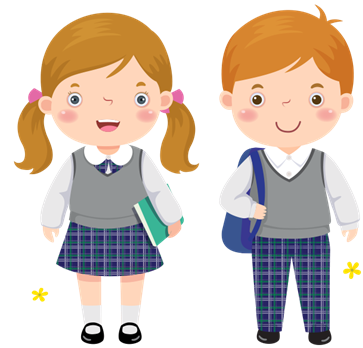 Bài hát: Trò chơi tuổi thơ
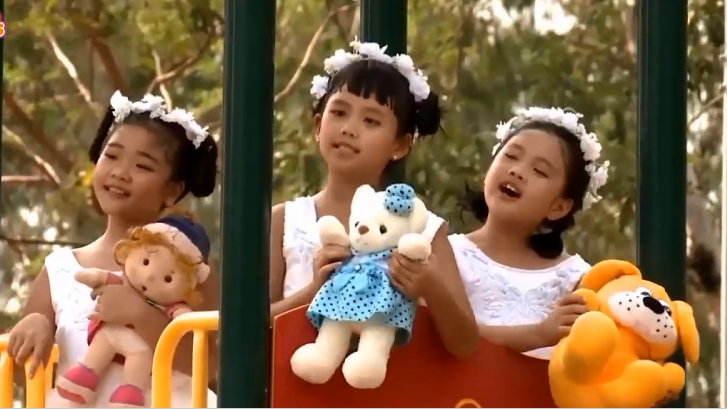 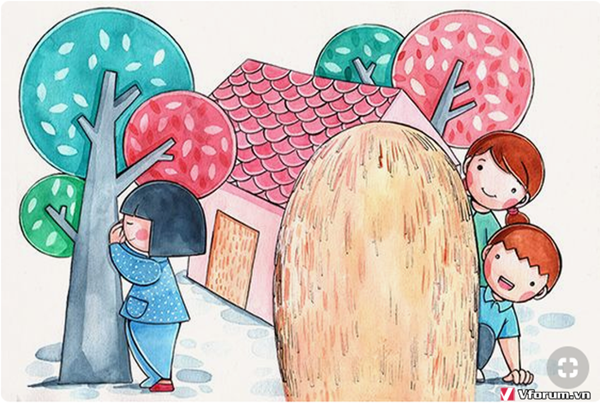 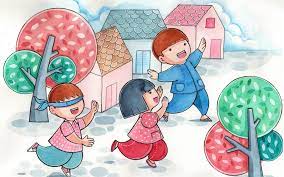 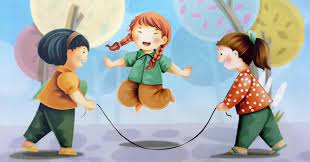 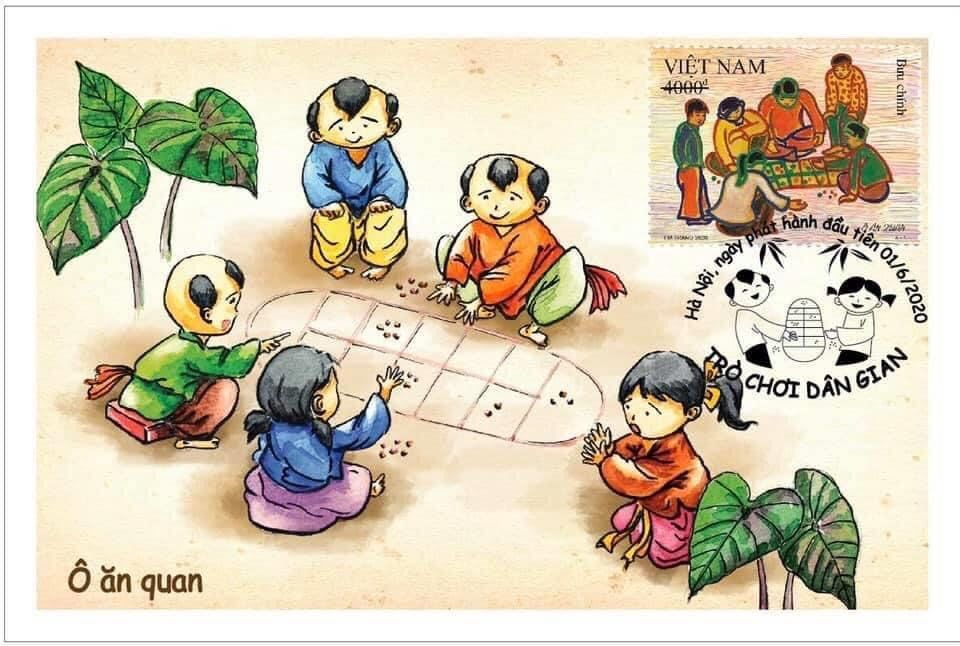 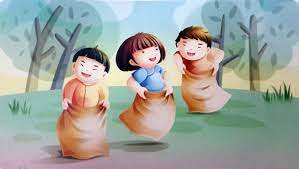 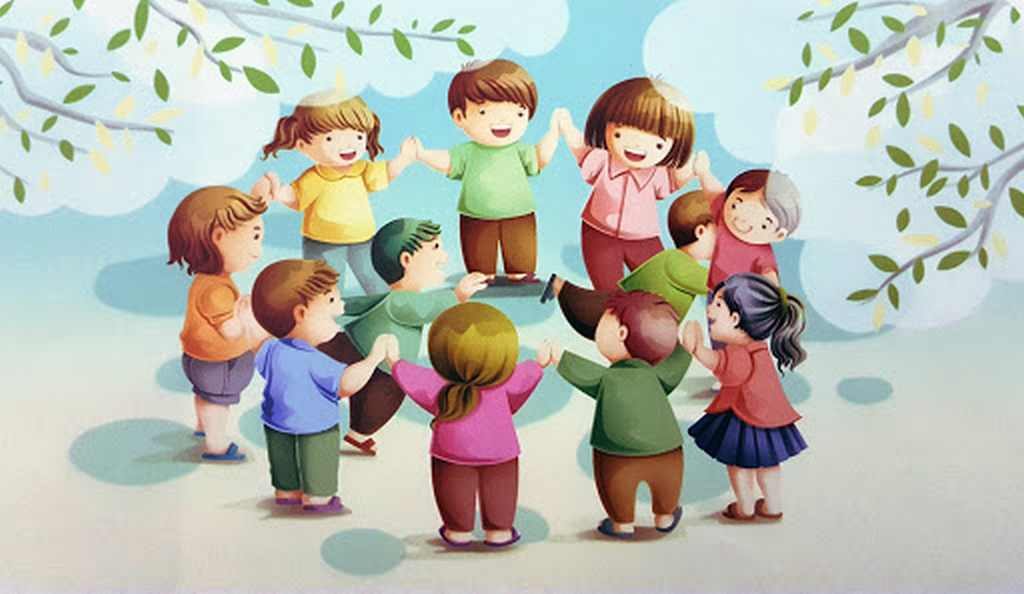 AN TOÀN CHO EM
CHỦ ĐỀ 4
Bài 8: An toàn khi vui chơi
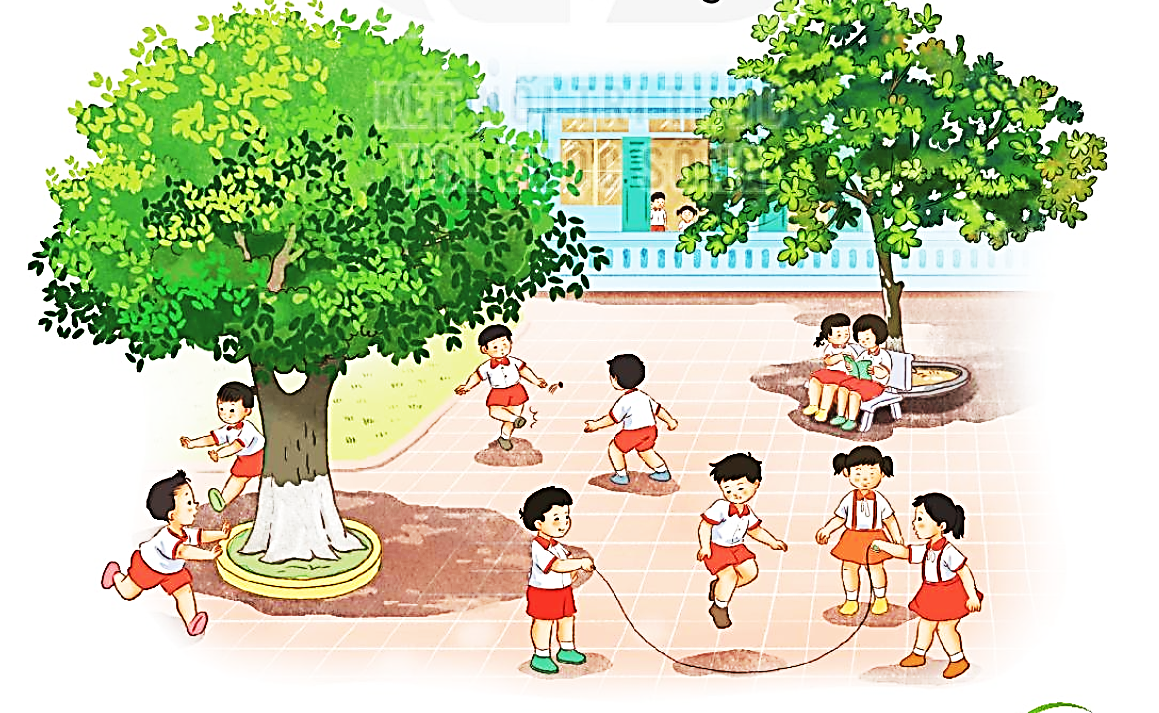 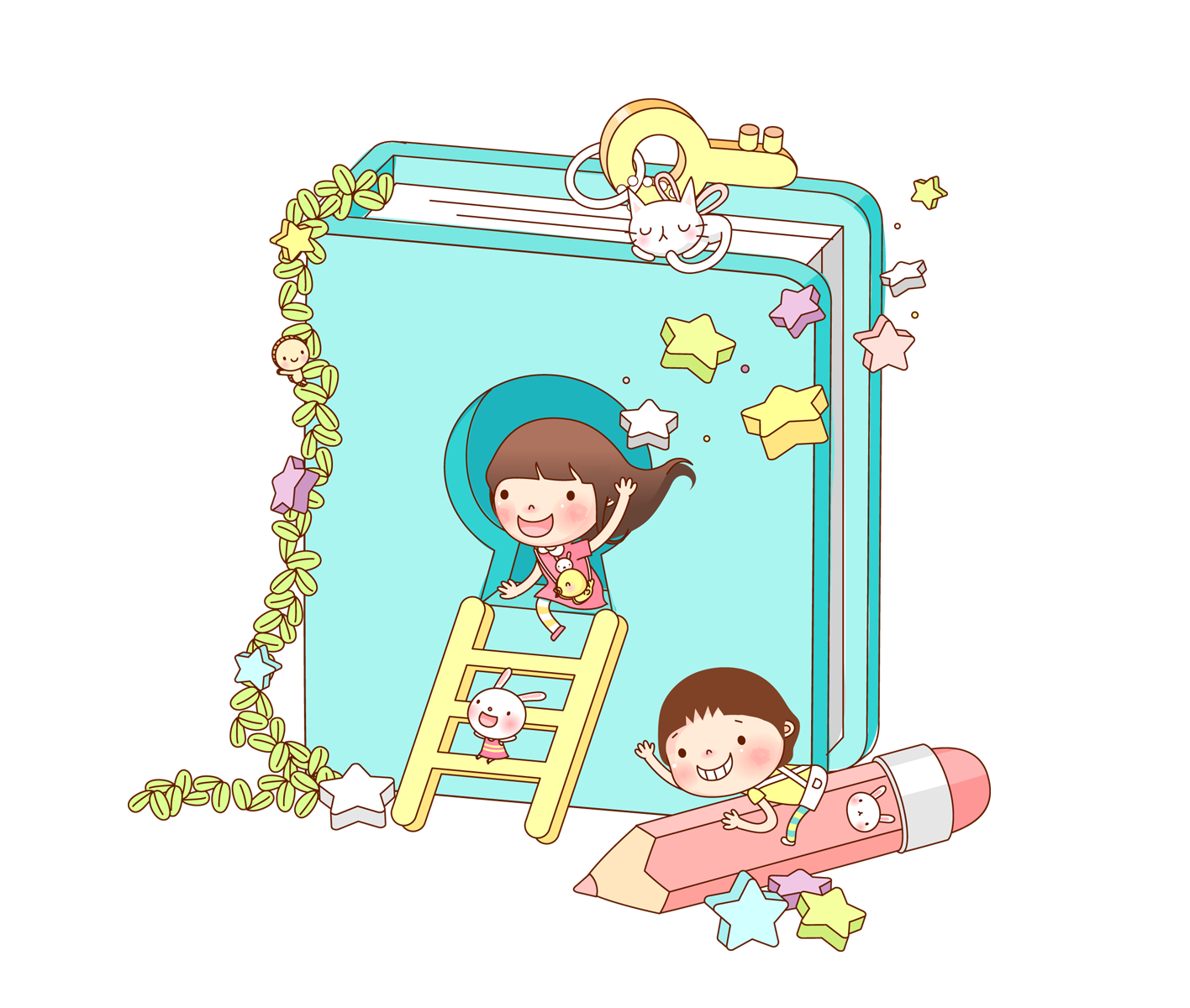 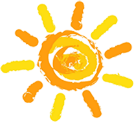 YÊU CẦU CẦN ĐẠT
01
Nhận biết được những hành động an toàn, không an toàn khi vui chơi.
02
Nêu được những việc nên và không nên làm để đảm bảo vui chơi an toàn
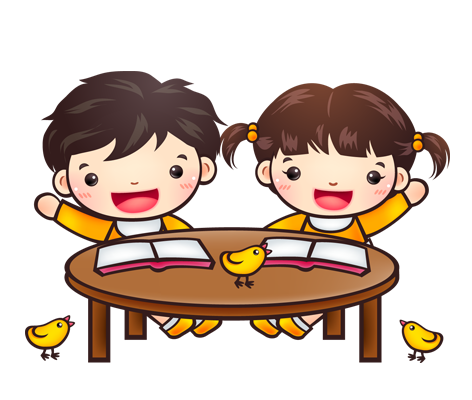 03
Biết tự bảo vệ mình, không chơi trò nguy hiểm.
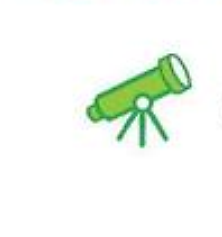 KHÁM PHÁ – KẾT NỐI
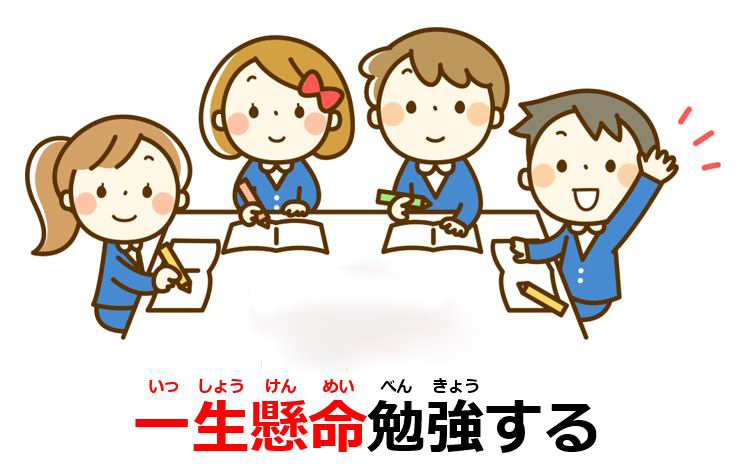 Hoạt động 1:  Xác định hành động an toàn , không an toàn khi vui chơi
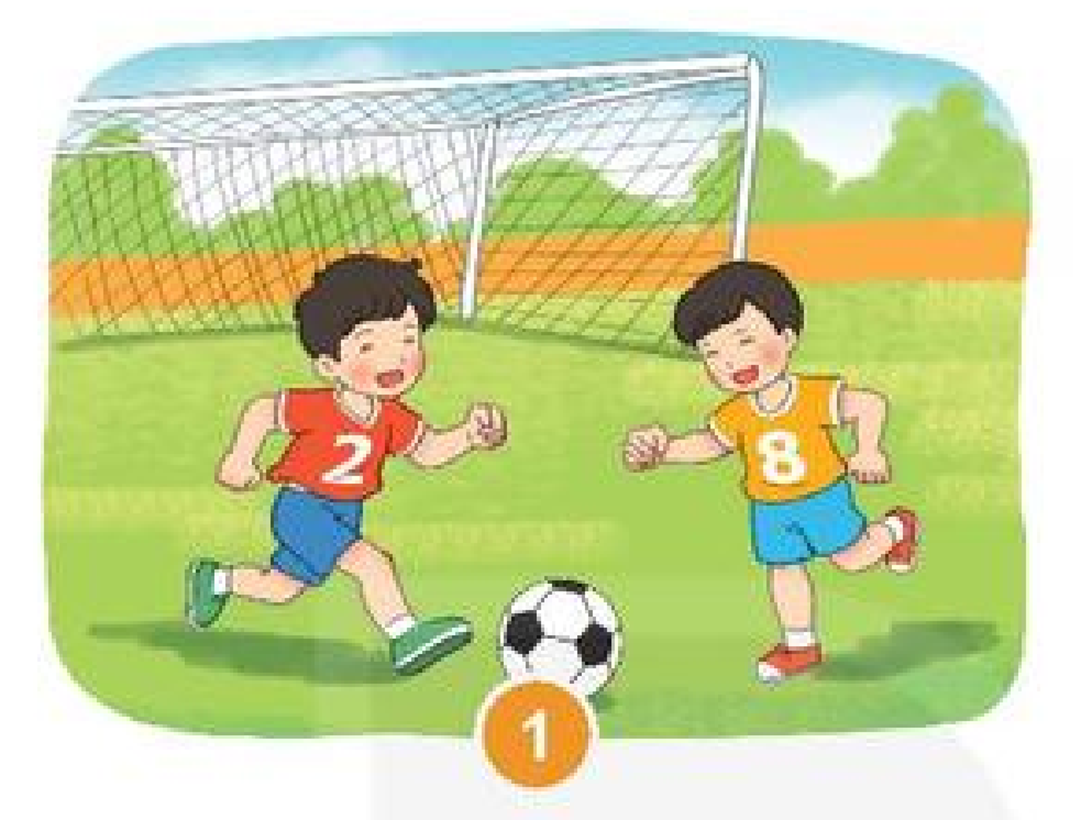 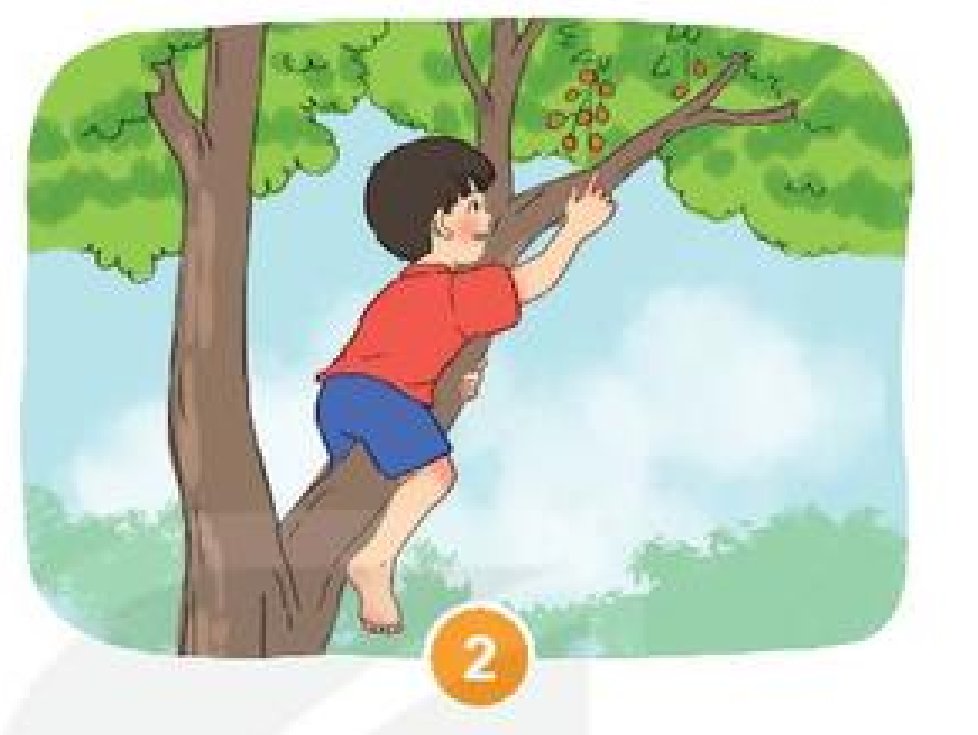 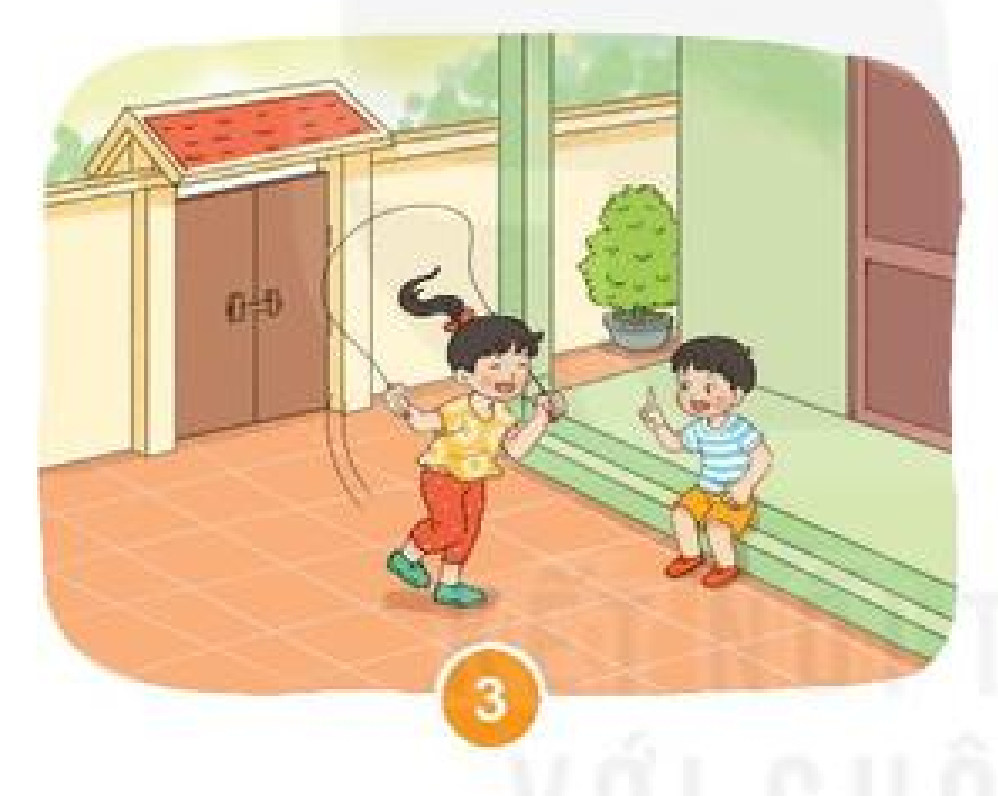 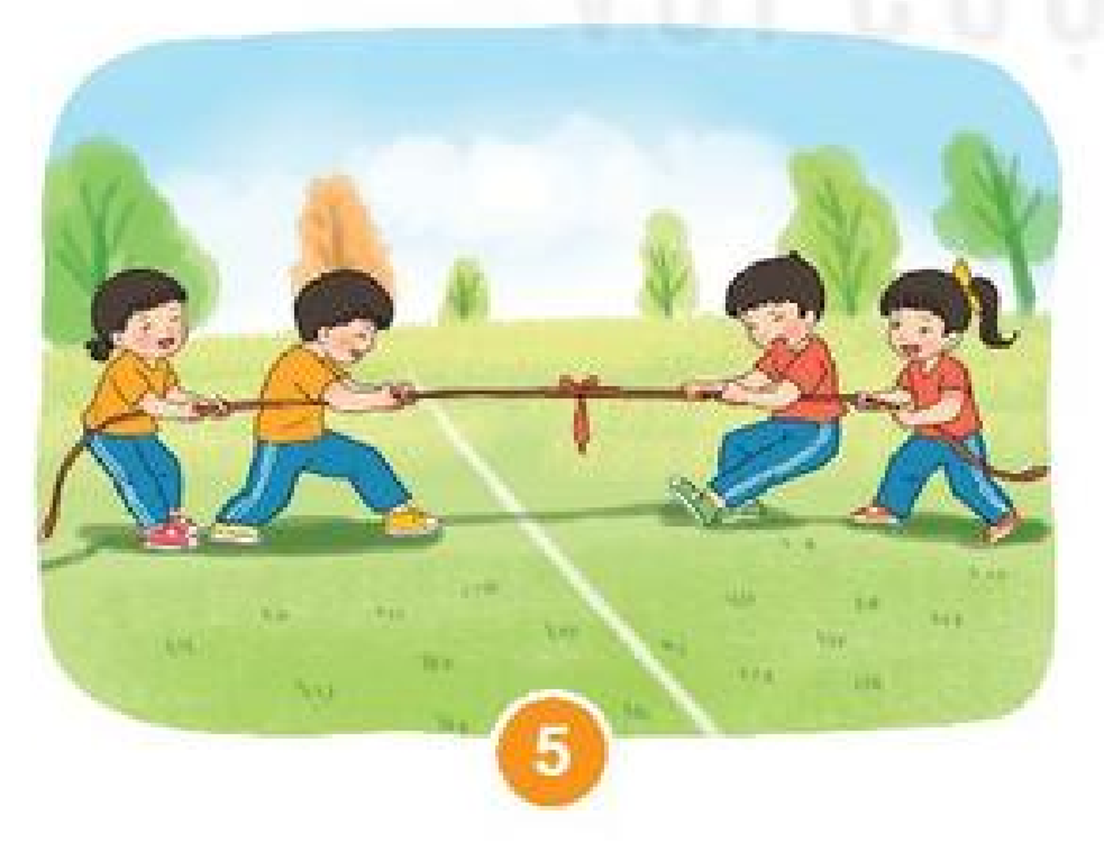 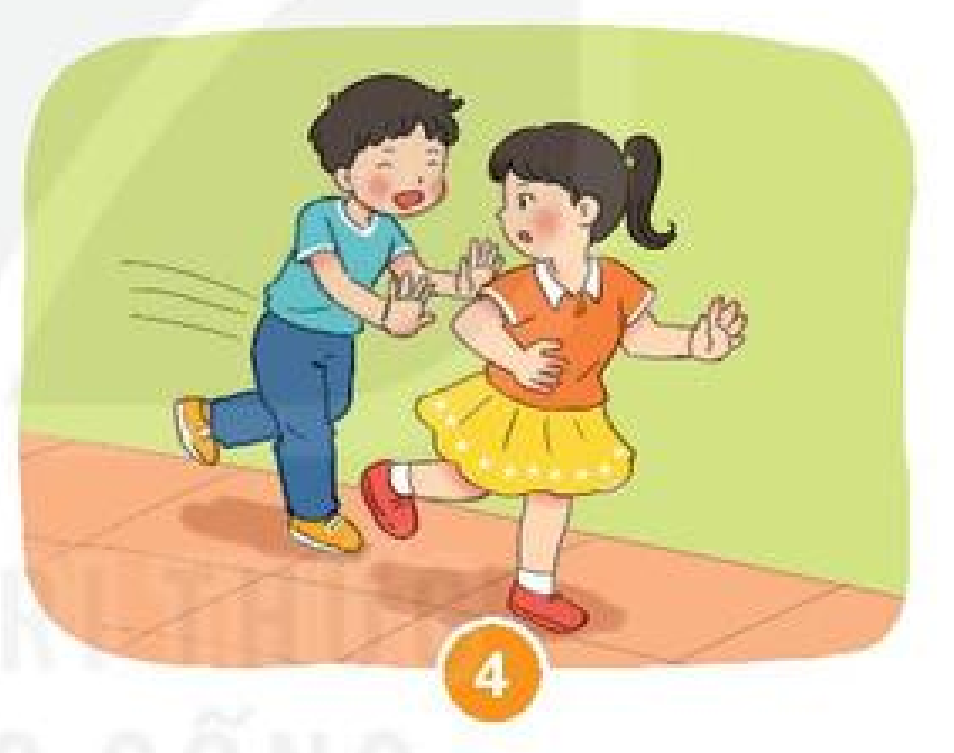 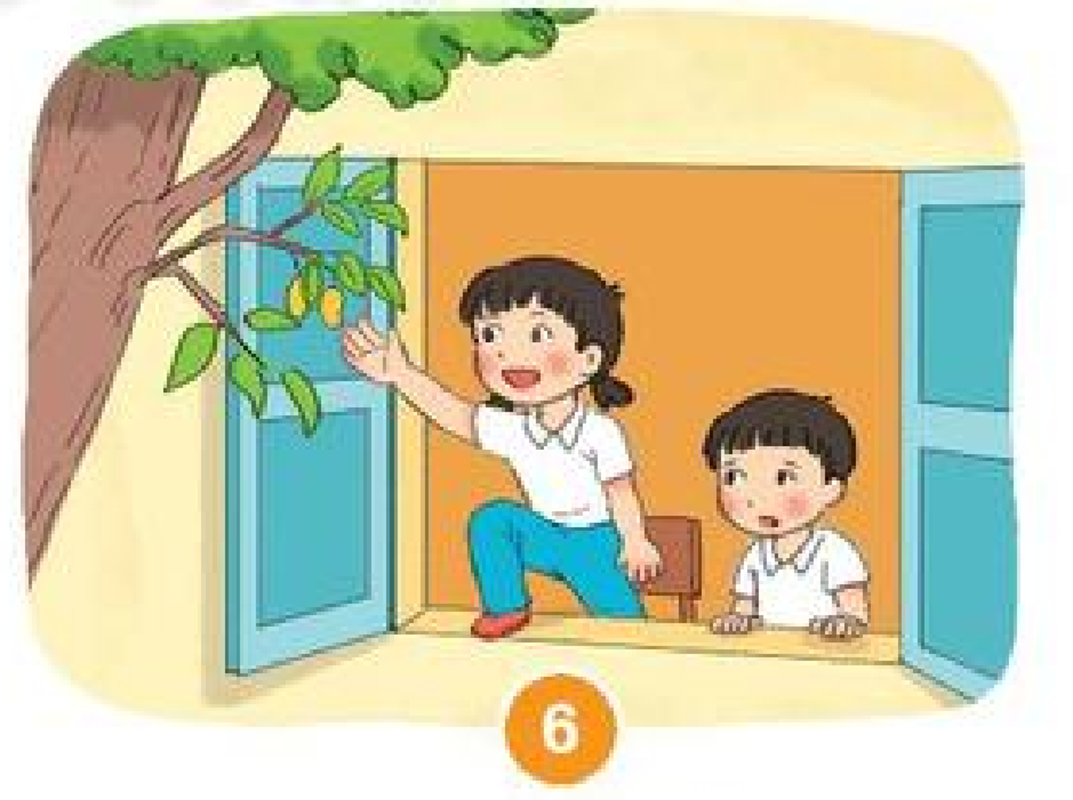 Hành động an toàn                           Hành động không an toàn
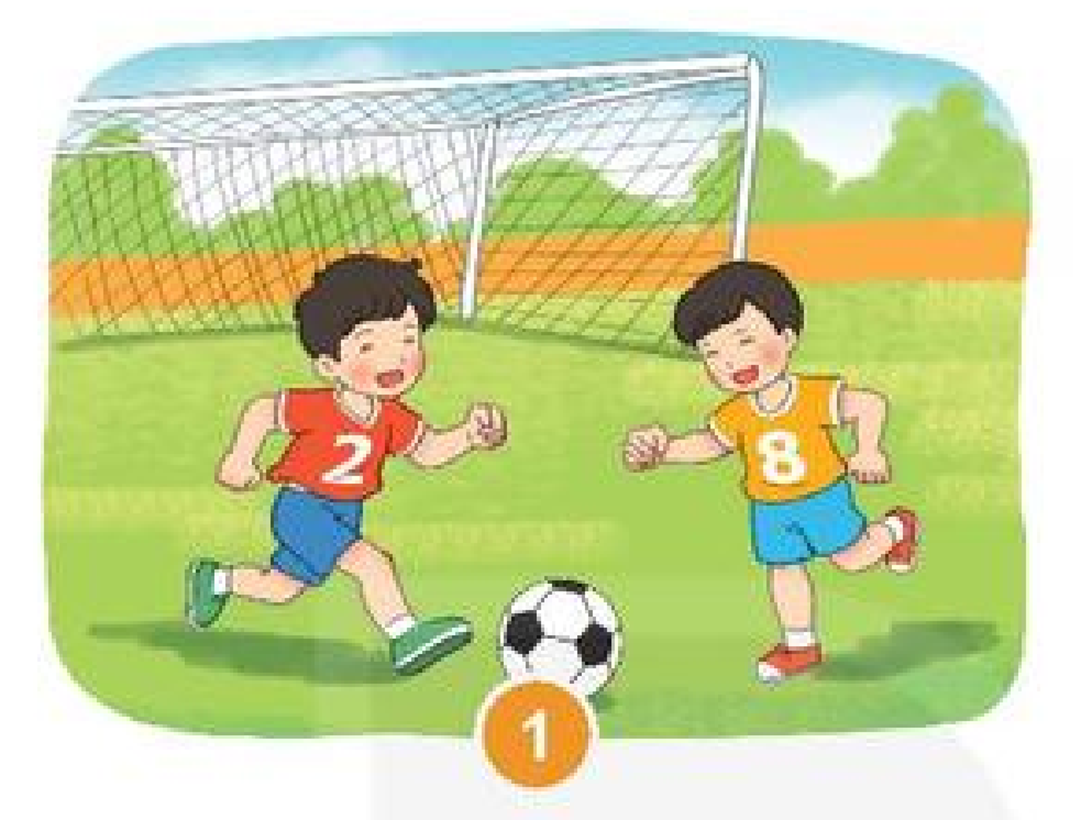 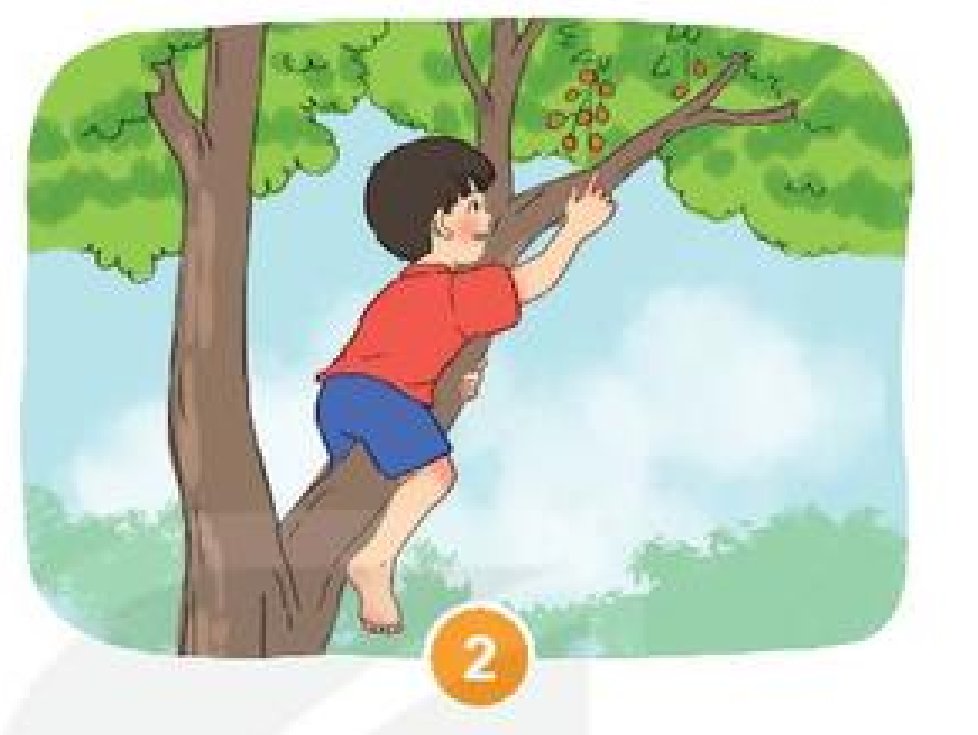 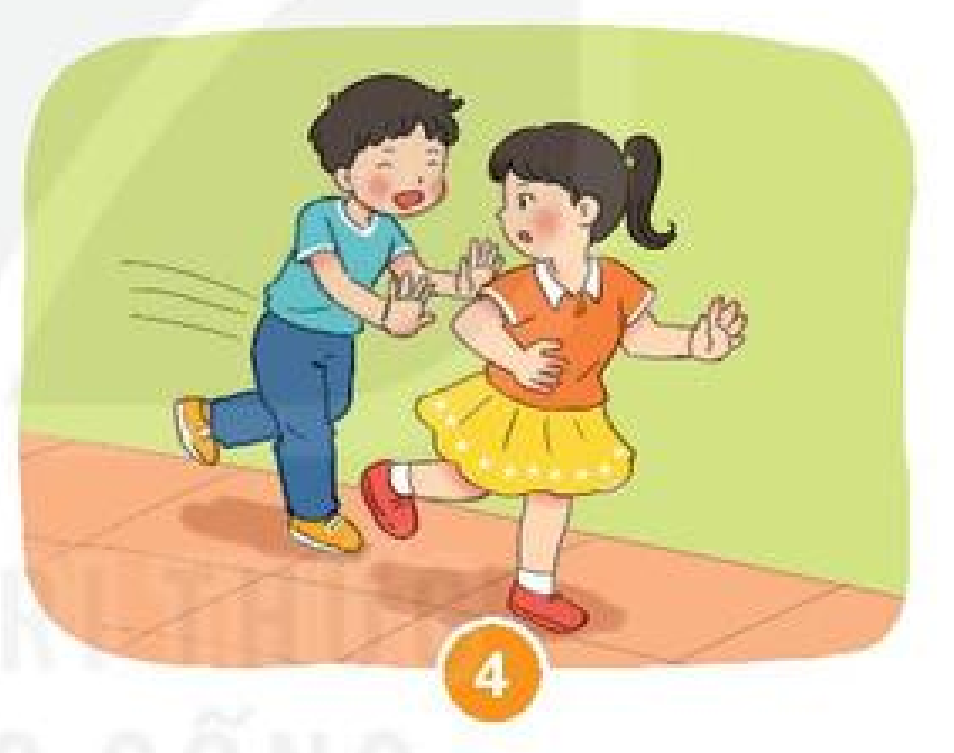 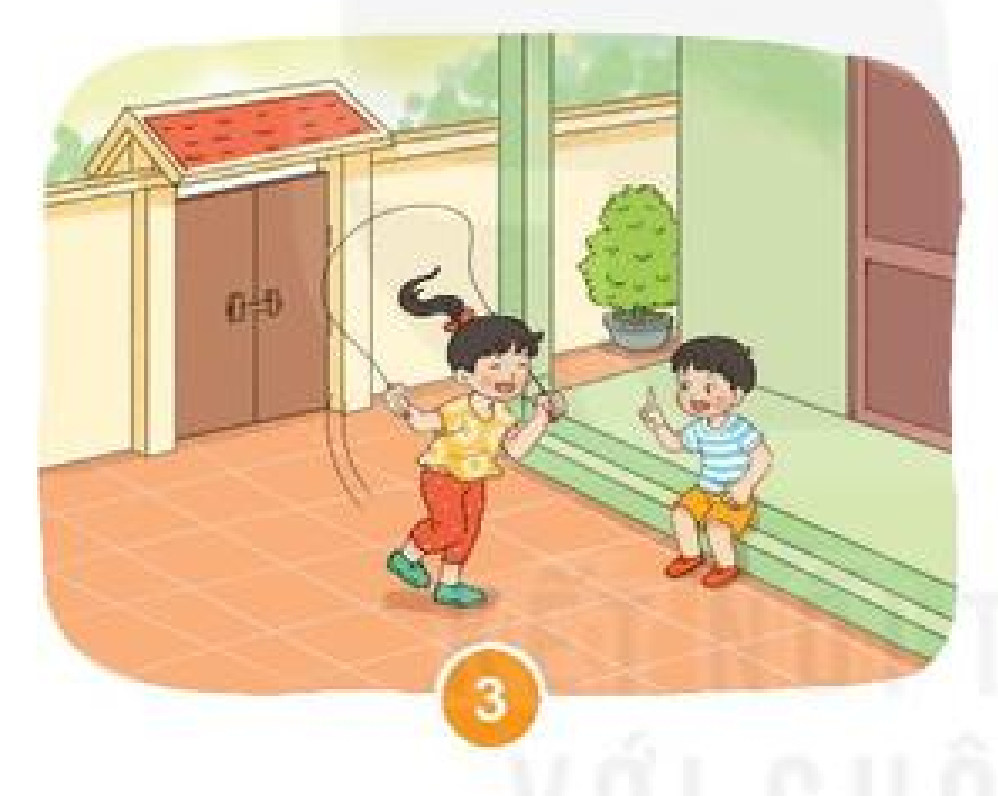 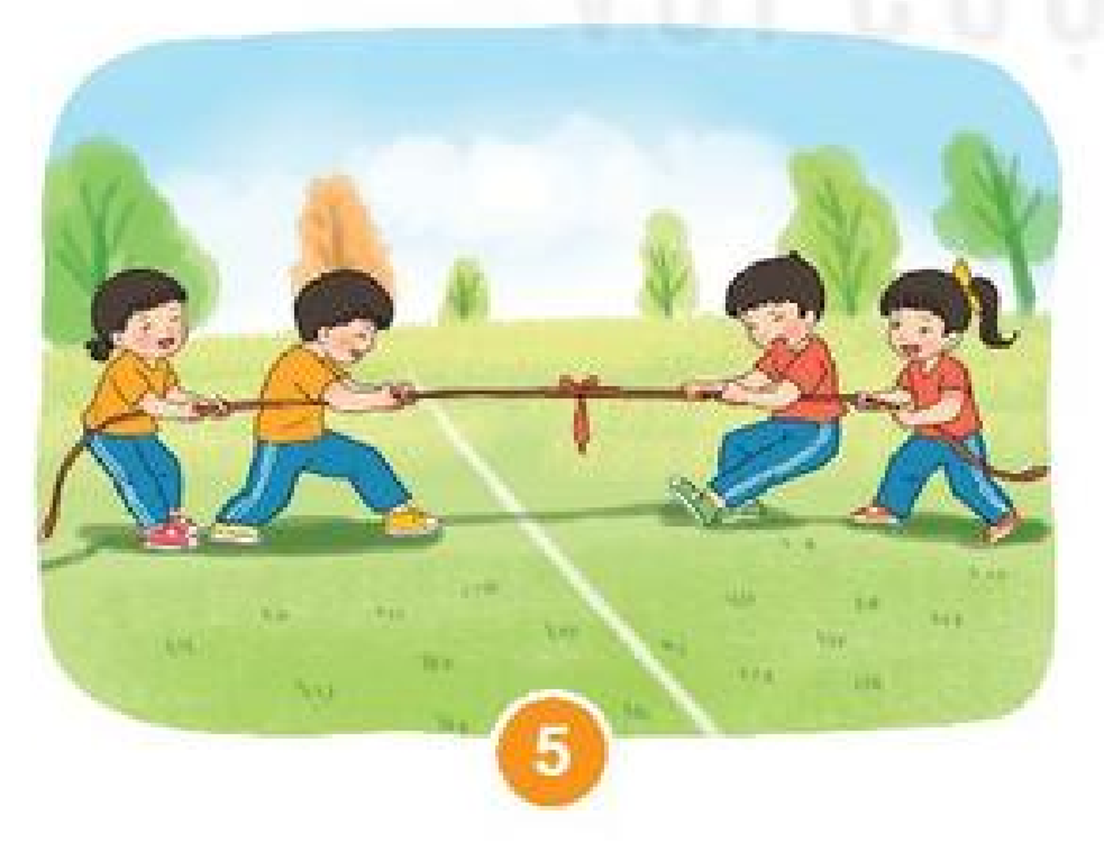 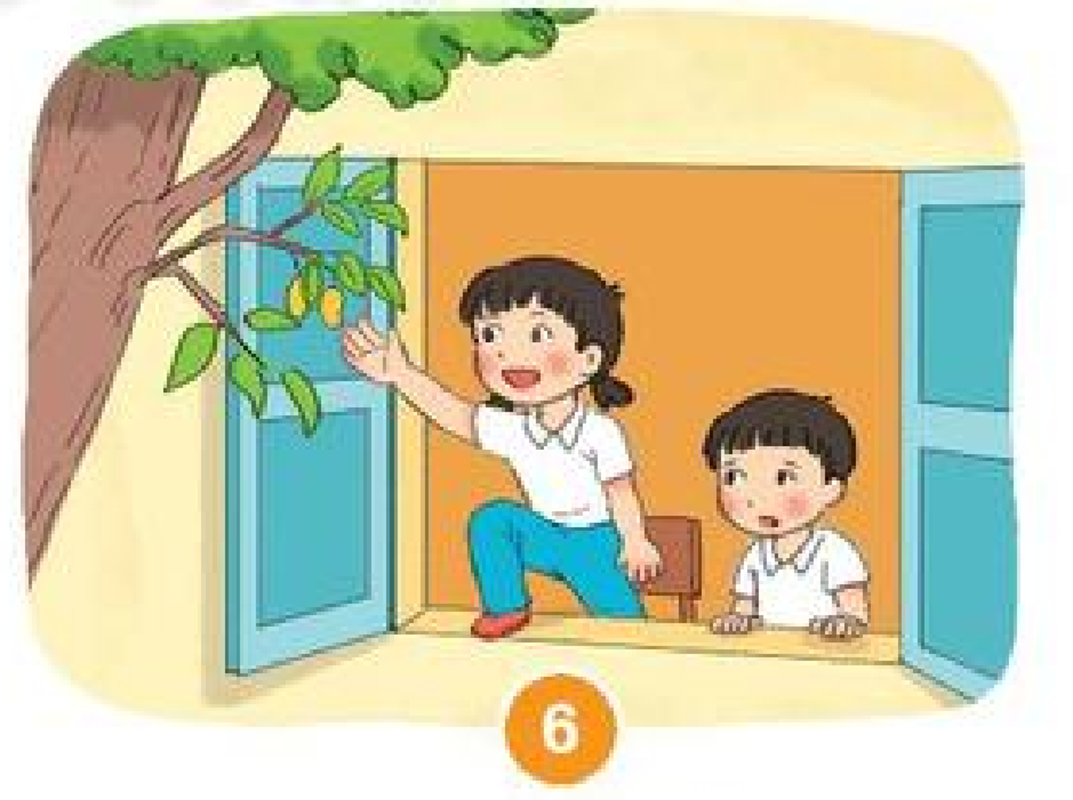 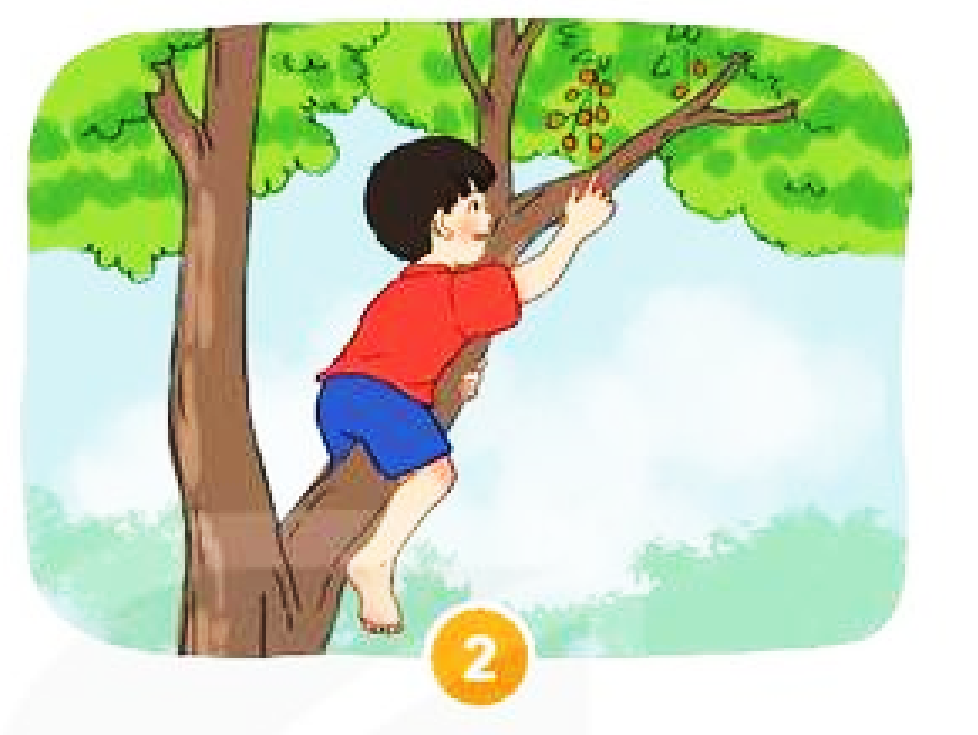 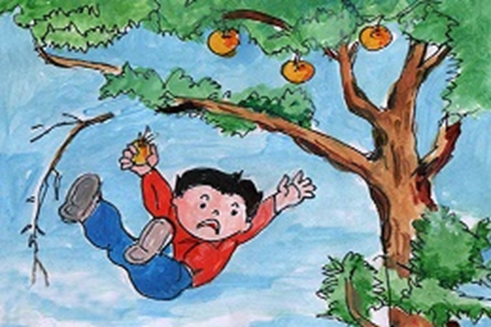 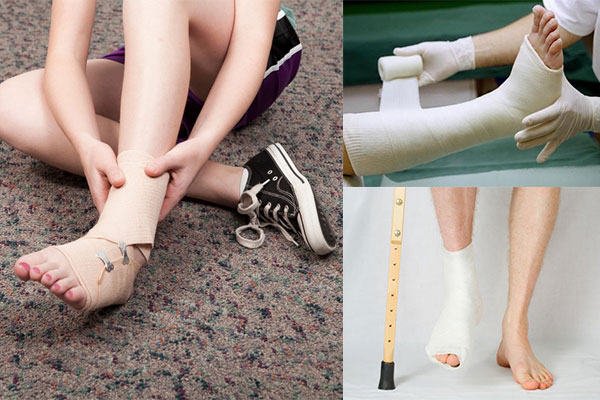 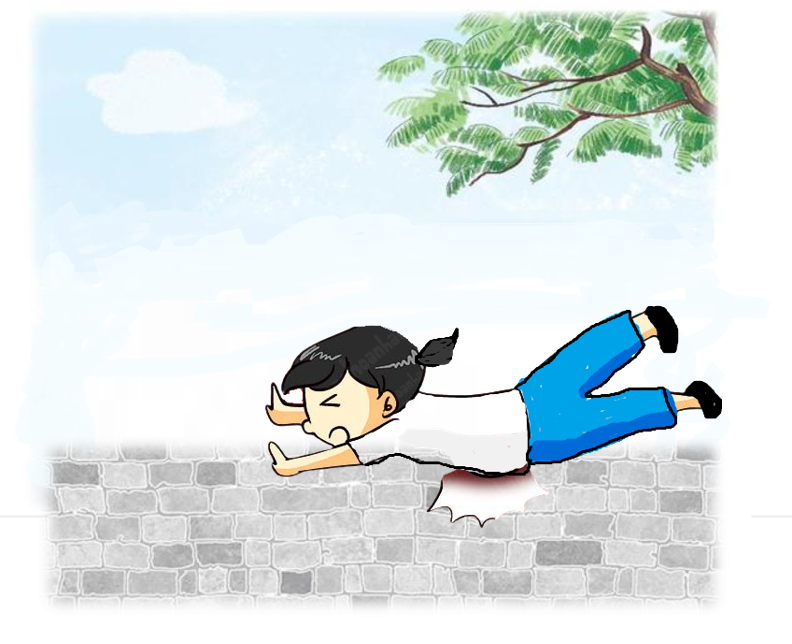 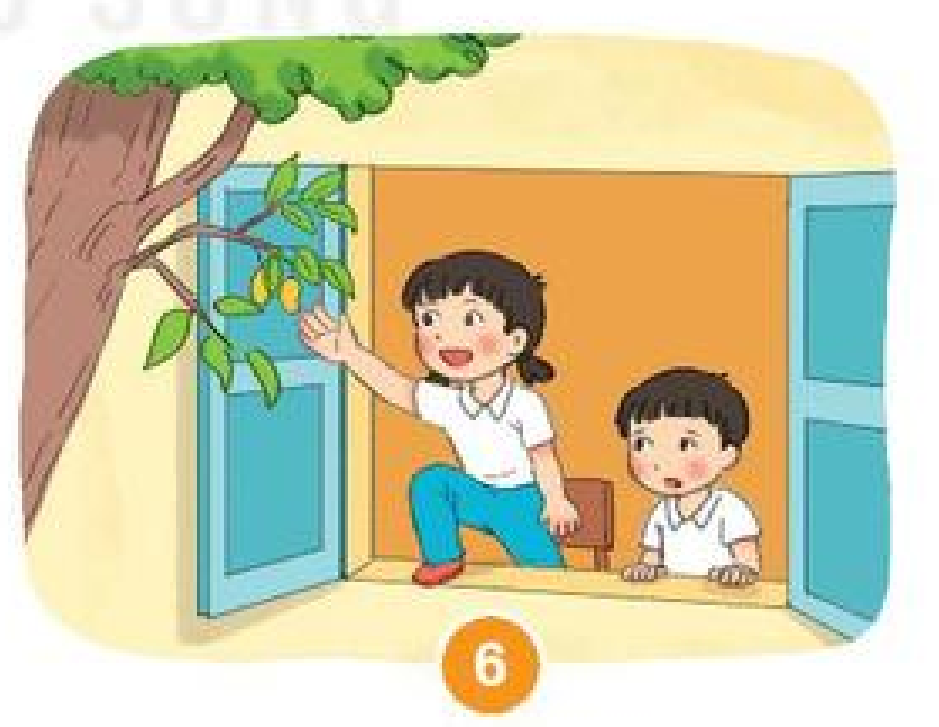 [Speaker Notes: Ms Huyền Phạm - 0936.082.789 – YOUTUBE: MsPham.  Facebook: Dạy và học cùng công nghệ.]
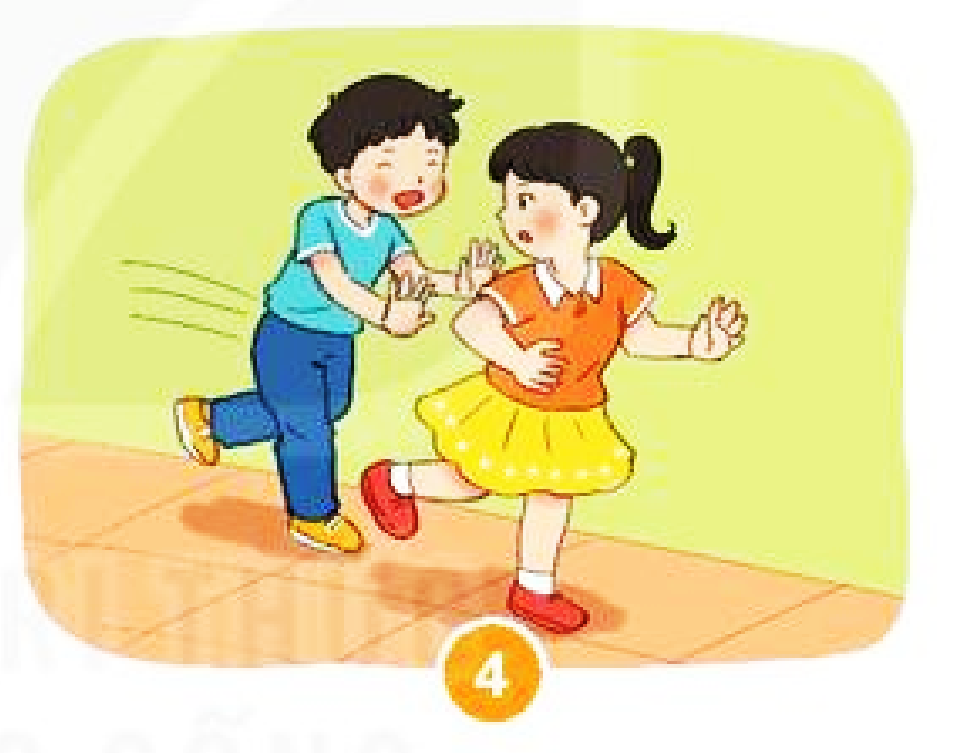 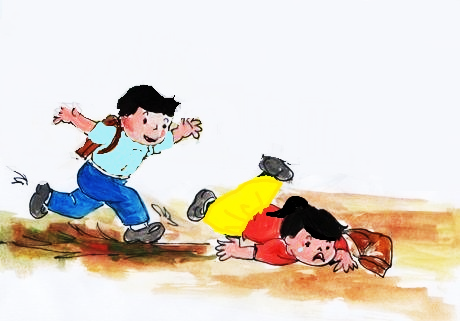 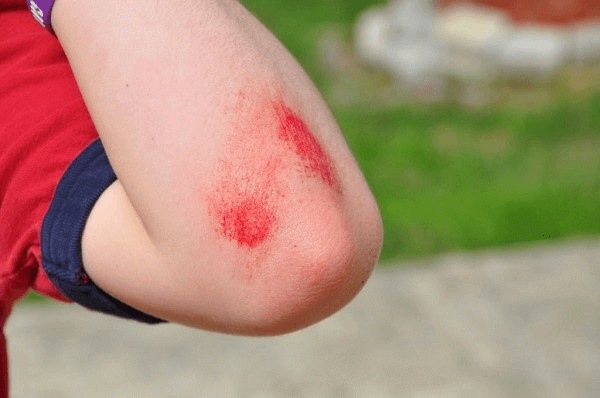 [Speaker Notes: Ms Huyền Phạm - 0936.082.789 – YOUTUBE: MsPham.  Facebook: Dạy và học cùng công nghệ.]
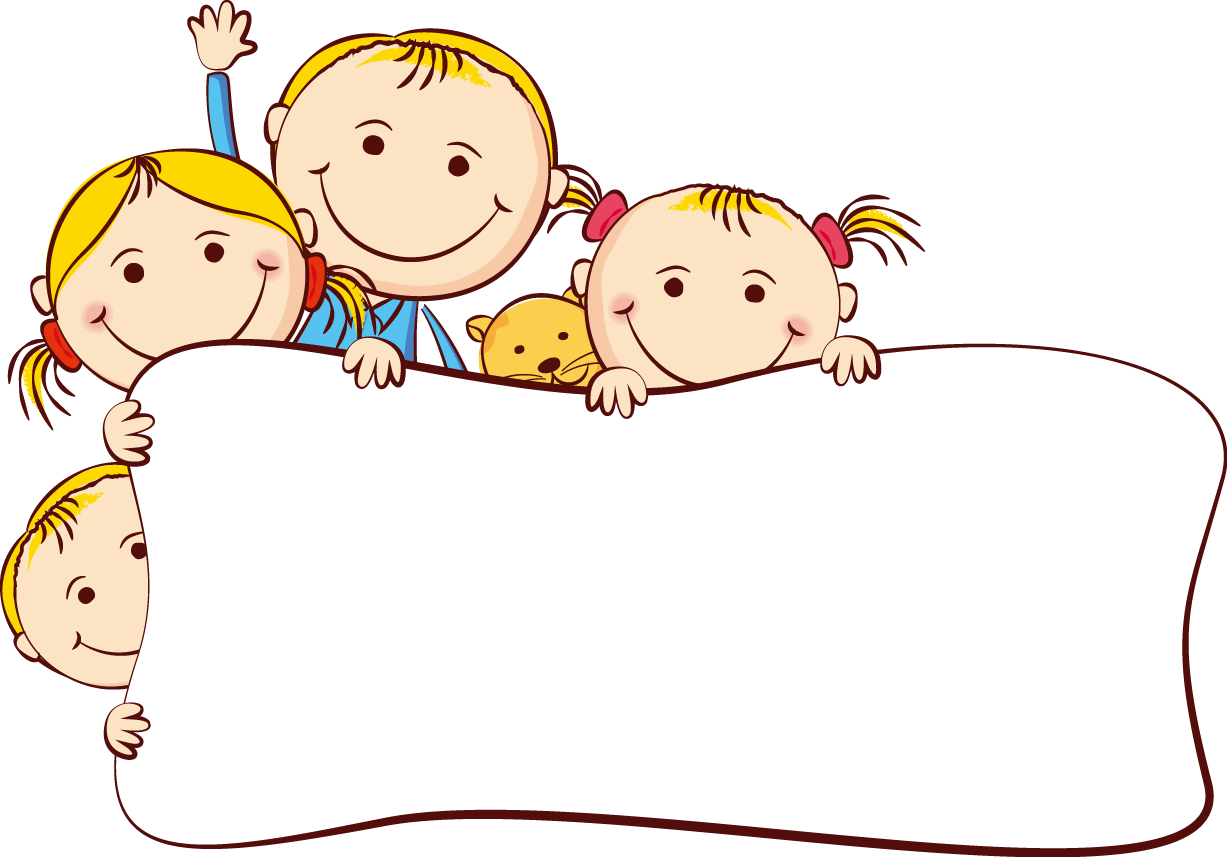 Luyện tập thực hành
HOẠT ĐỘNG 2:
Kể những trò chơi an toàn, không an toàn em đã tham gia
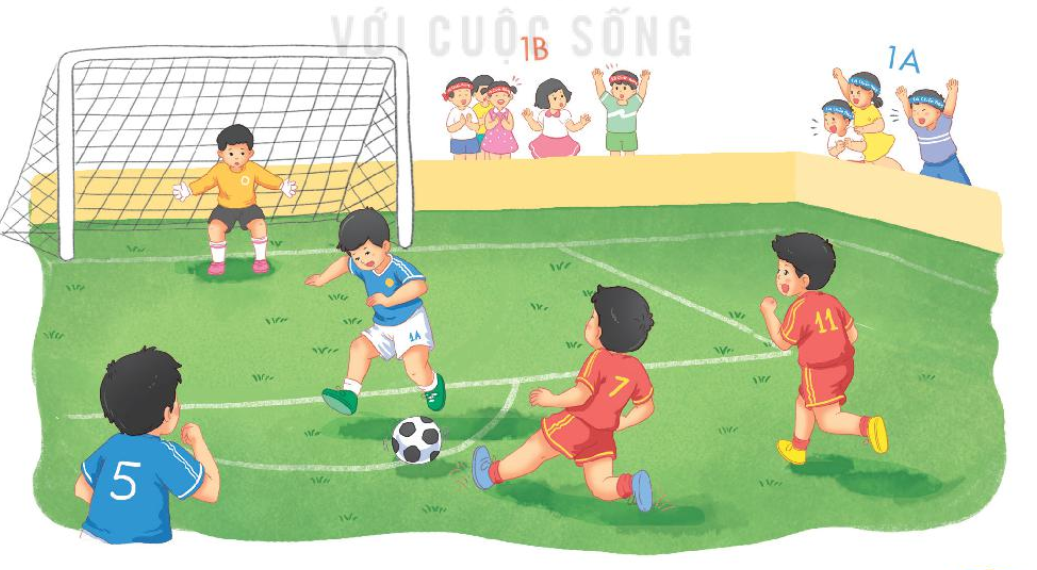 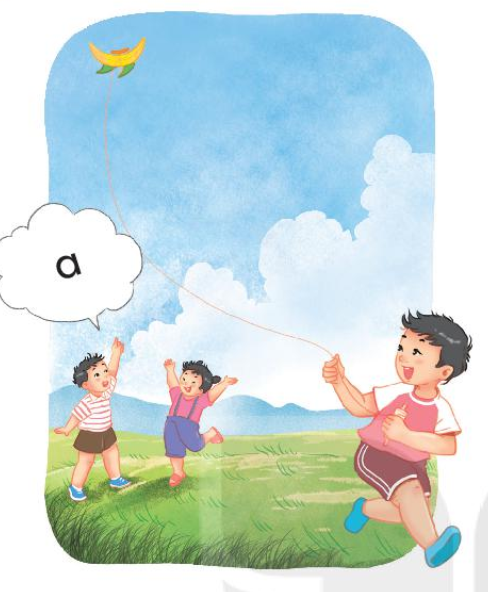 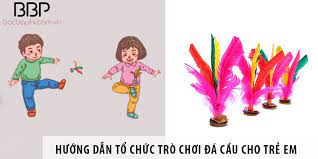 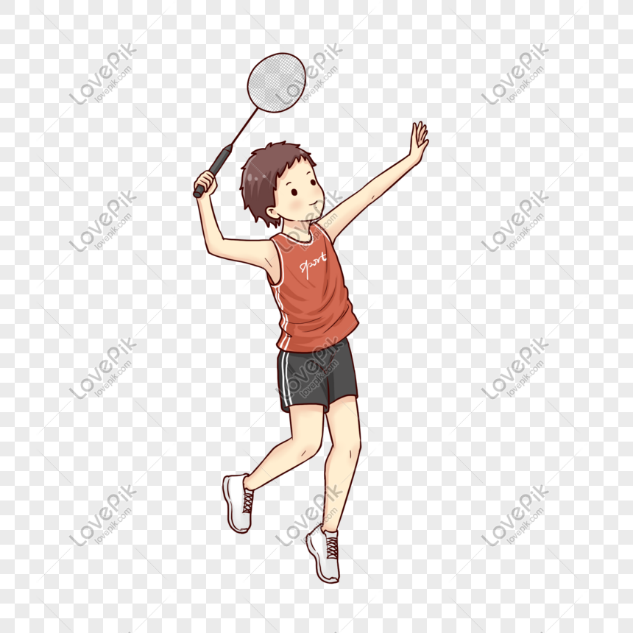 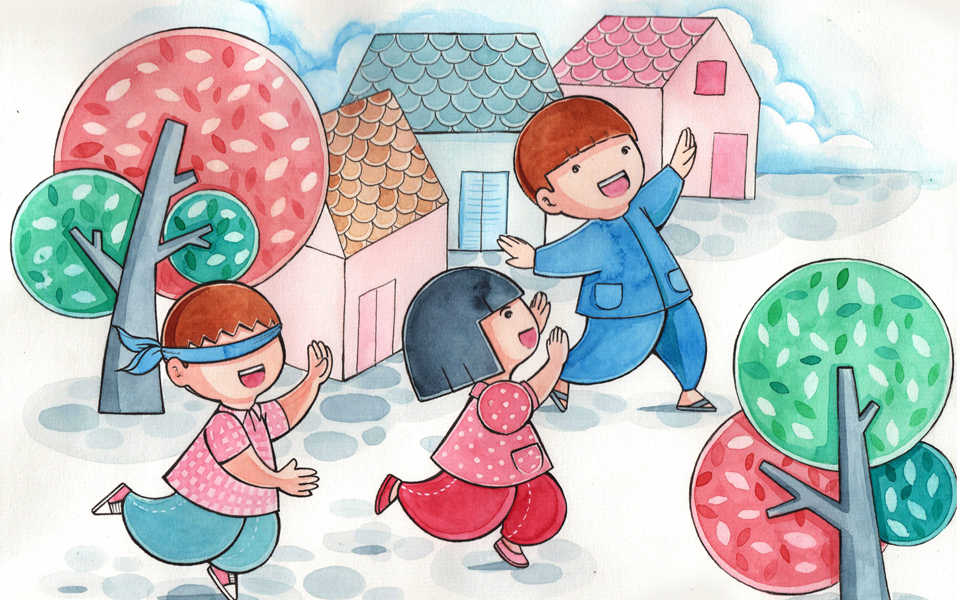 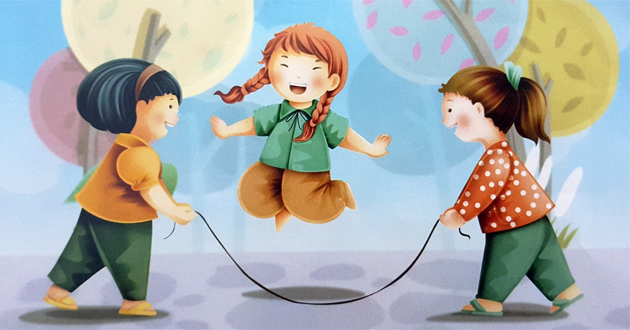 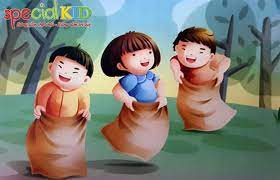 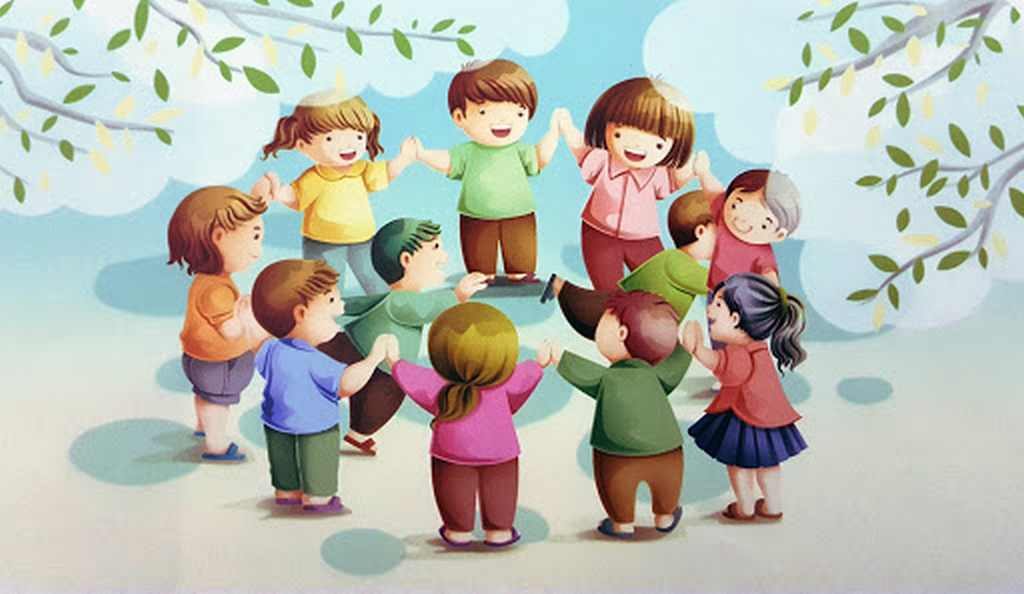 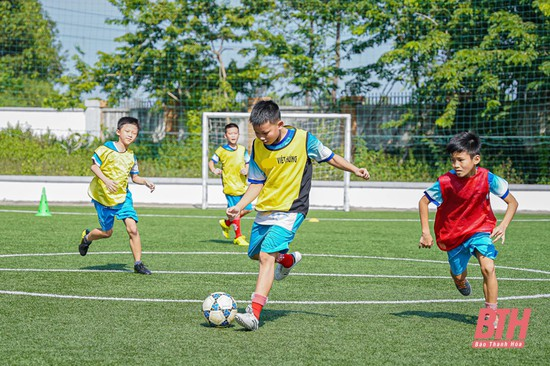 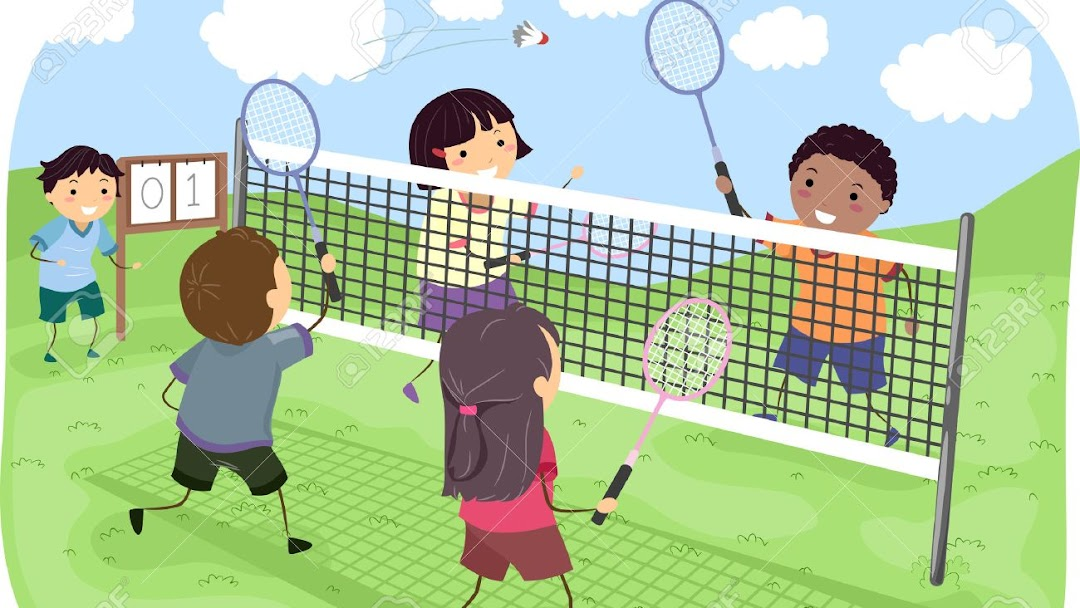 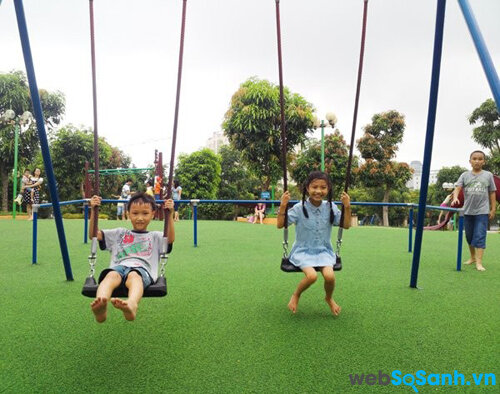 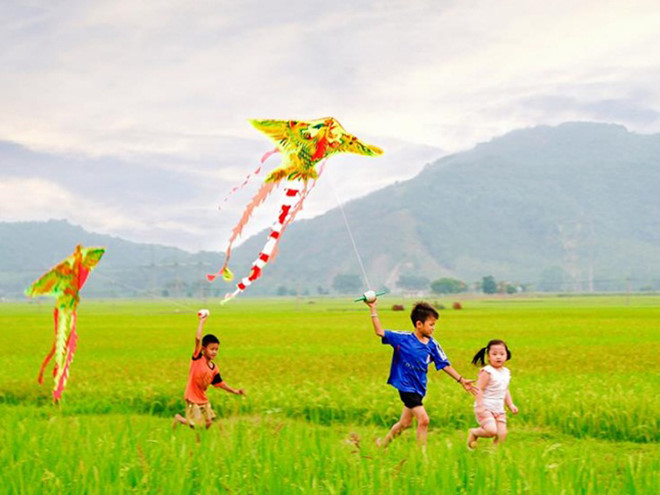 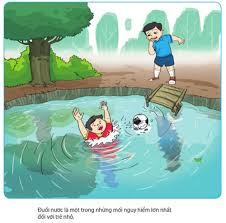 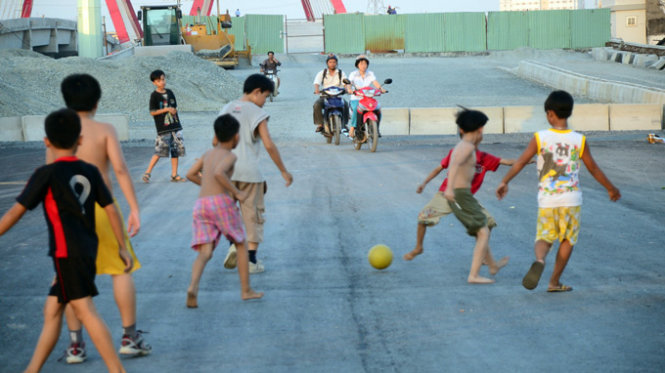 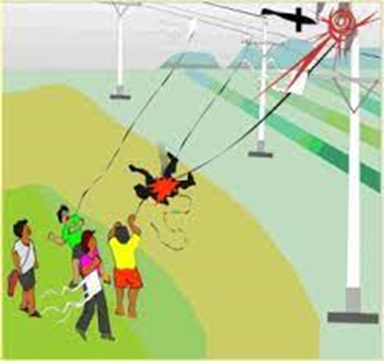 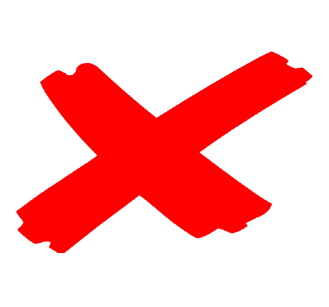 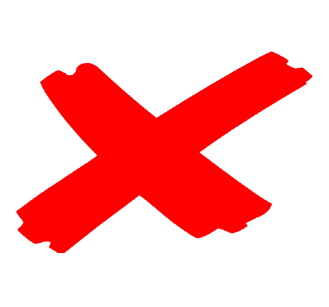 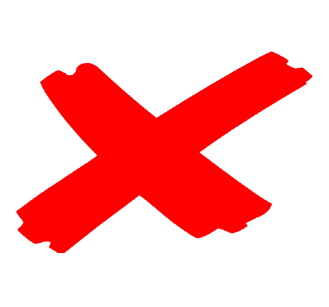 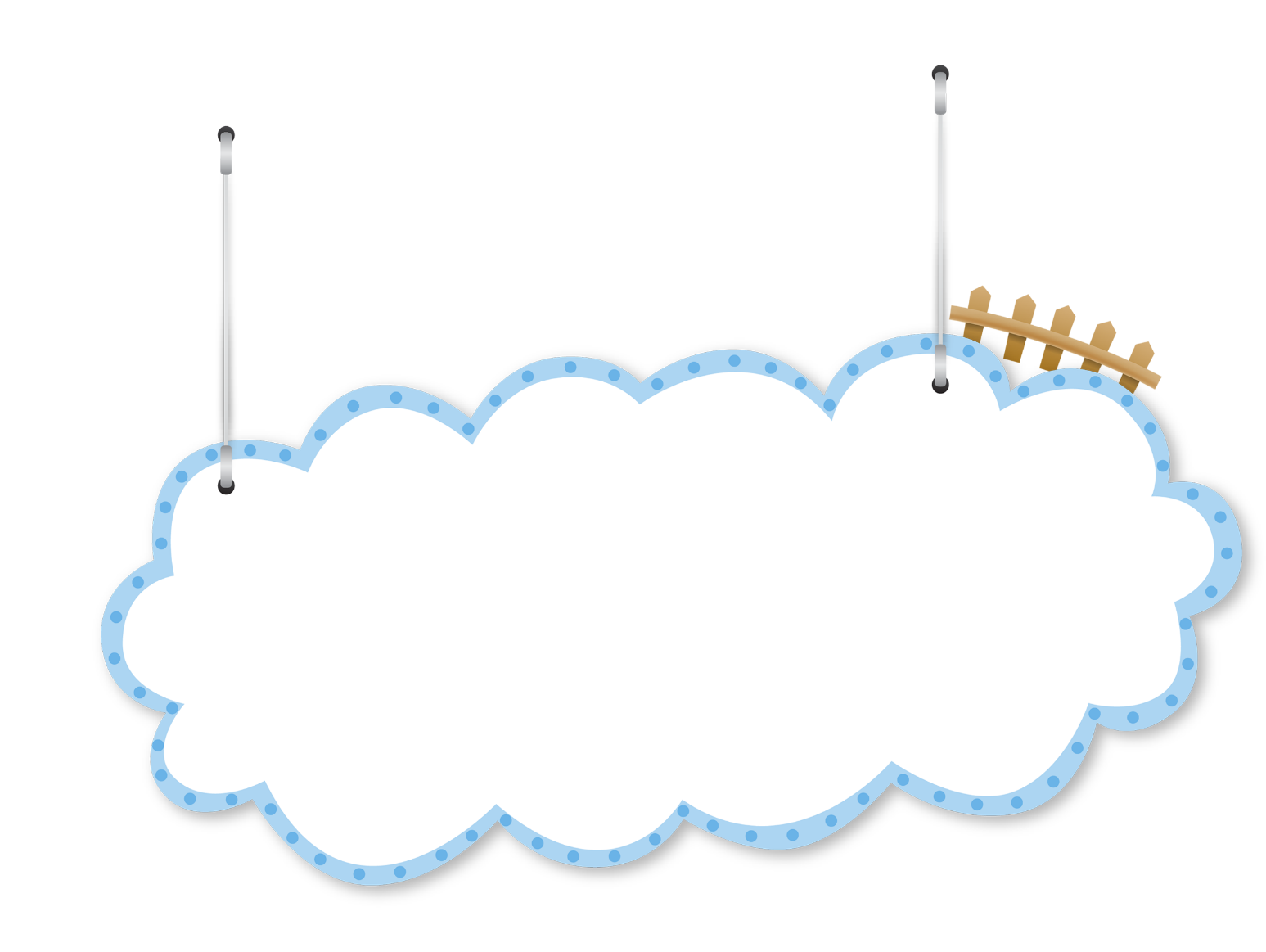 Dặn dò
Nhận xét tiết học
Áp dụng kiến thức đã học vào cuộc sống hằng ngày
[Speaker Notes: Ms Huyền Phạm - 0936.082.789 – YOUTUBE: MsPham.  Facebook: Dạy và học cùng công nghệ.]